Олимпийские игры, часть 2.символика игр
Презентацию подготовила
учитель-дефектолог высшей квалификационной категории ГБОУ СК НШДС VII вида № 1822 СВАО г. Москвы
Васильева Елена Борисовна
Олимпийские игры.Пятиборье древних олимпийских игр
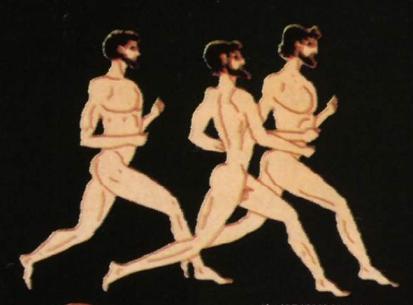 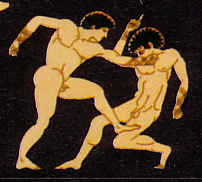 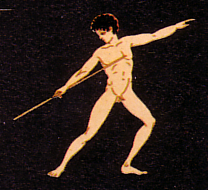 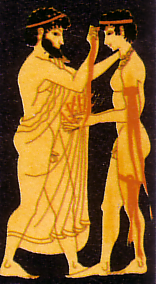 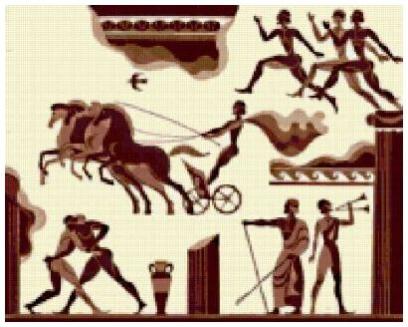 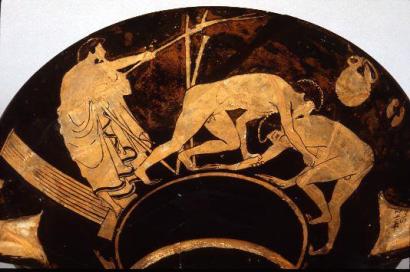 Авгиевы конюшни
Геракл чистит конюшни
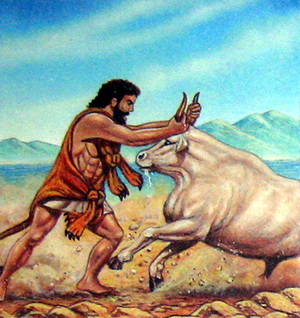 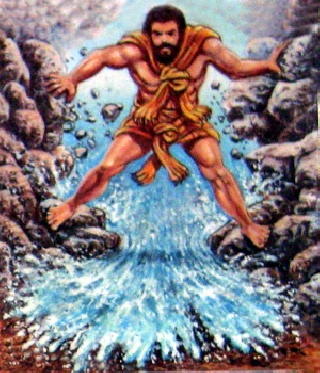 ПЬЕР ДЕ КУБЕРТЕН -
Человек, по инициативе которого в конце XIX века Олимпийские игры были восстановлены.
В первый раз новые
   Олимпийские игры
   состоялись в
   Афинах в 1896 году.
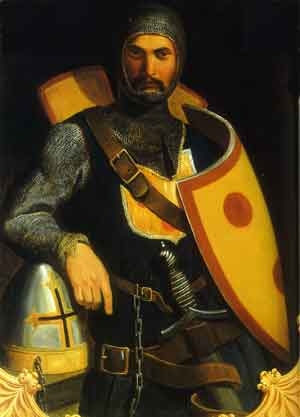 Олимпийская символика
Олимпийский флаг, представляющий собой белое полотнище с пятью соединенными между собой кольцами.
Пять колец означают пять обитаемых континентов Земного шара. 
Это значит, что в Играх могут участвовать спортсмены всех стран.
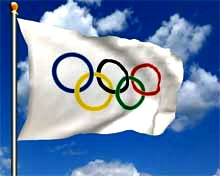 Олимпийская символика
Олимпийский огонь, зажженный от солнечных лучей в Олимпии.
Олимпийский огонь доставляется эстафетой на торжественное открытие Игр, где горит до их закрытия в специальной чаше на олимпийском стадионе.
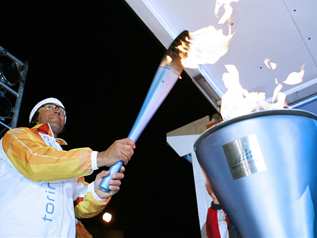 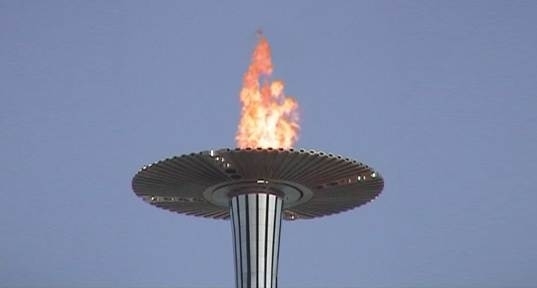 Зимние Олимпийские игры
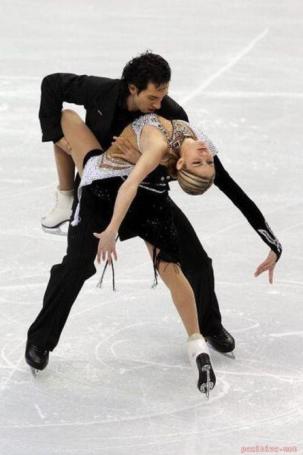 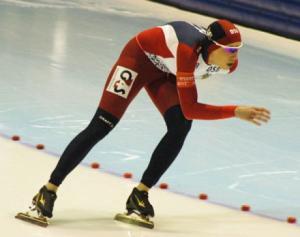 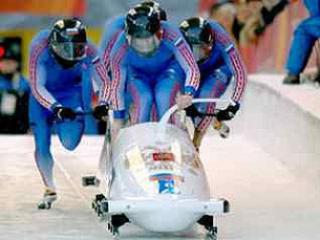 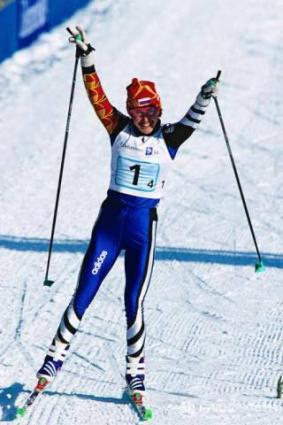 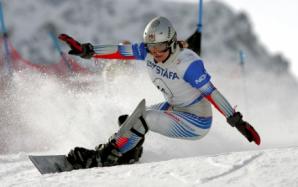 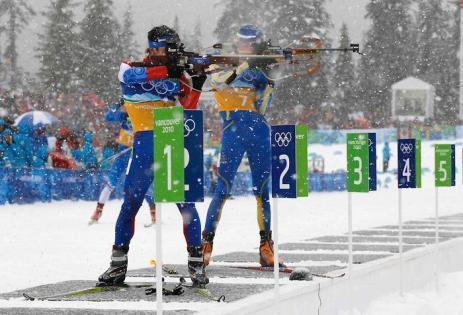 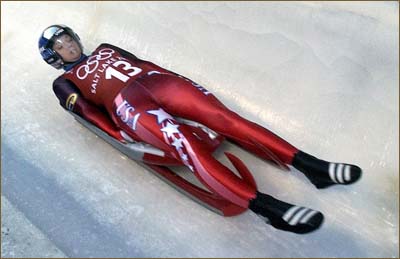 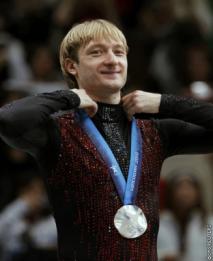 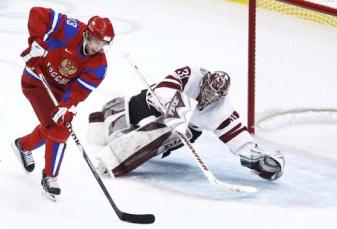 Современное пятиборье
фехтование на шпагах       плавание             легкоатлетический  кросс




верховая езда с препятствиями          стрельба из пистолета
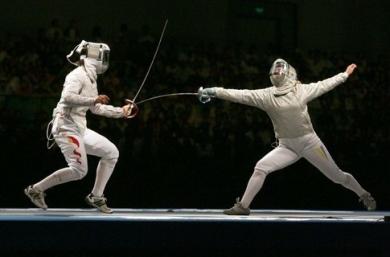 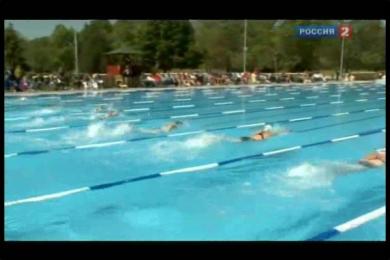 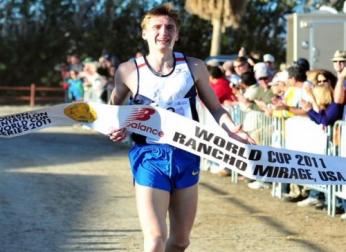 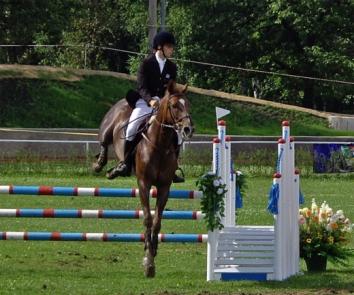 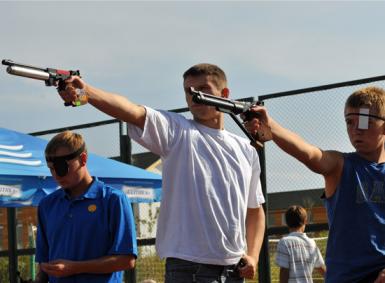 Девиз Олимпийских игр
Девиз древних Игр:
   «ГЛАВНОЕ НЕ ПОБЕДА, А УЧАСТИЕ»
  Девиз современных Игр:
   «БЫСТРЕЕ, ВЫШЕ, СИЛЬНЕЕ»
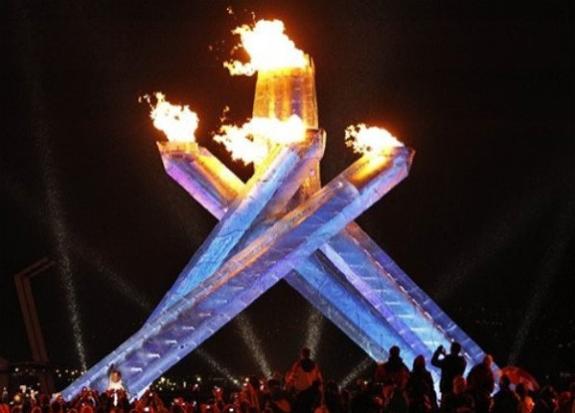 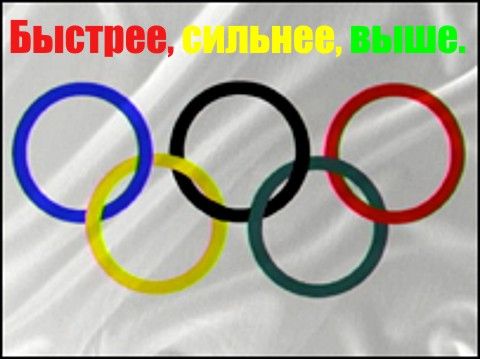 Олимпийские игры 2014 года
Зимние Олимпийские игры 2014 (англ. 2014 Winter Olympics, фр. Jeux Olympiques d'hiver de 2014, официальное название XXII зимние Олимпийские игры) — международное спортивное мероприятие, которое пройдёт в Сочи (Россия) с 7 по 23 февраля 2014 года.
Столица Олимпиады Сочи была выбрана во время 119-й сессии МОК в городе Гватемала, столице Гватемалы 4 июля 2007 года[1].
В России Олимпийские игры пройдут во второй раз (до этого в Москве в 1980 году прошли XXII летние Олимпийские игры), и впервые — зимние Игры.
По окончании Олимпийских игр на тех же объектах будут проведены зимние Паралимпийские игры 2014.
Будем болеть за Россию!!!
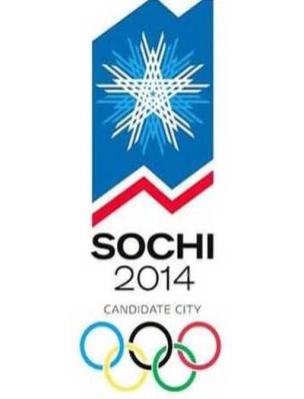 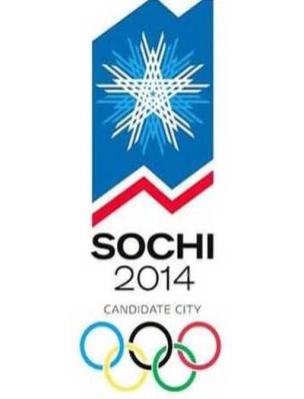 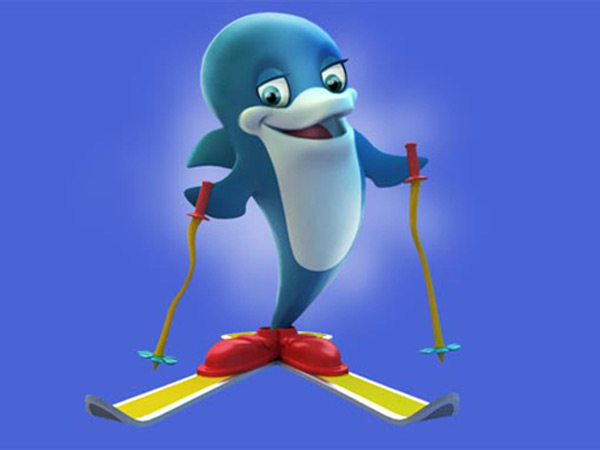 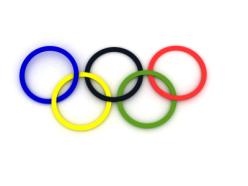